Základy sociologie
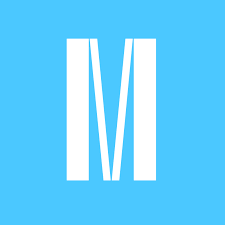 PBB011 / PGB005Mgr. Ondřej Klímaklima@fss.muni.cz
Co bych chtěl abyste si odnesli?
Struktura předmětu
Co budeme probírat
Jak získat kredity?
Vyberte si v čem si více věříte
Stupnice hodnocení
Jak to šlo minule?
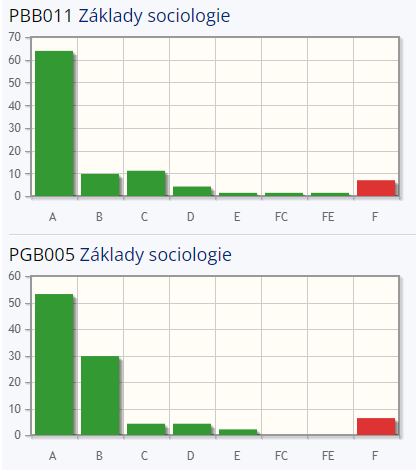 Seminární práce
Rozsah:			2ns = 3 600zn (A) NEBO 4ns = 7 200zn (B) 
Citační forma:		Jednotná citační forma (APA a ASA jsou preferované); citování harvardským stylem 				(AUTOR, ROK) a NE skrze poznámky pod čarou! 
Formátování textu:		Calibri, Arial nebo Times New Roman; velikost 11; řádkování 1,5; okraje normální; číslovat 			stránky; obsah není třeba; s podnadpisy to nepřehánět
Aspekty hodnocení:	(a) práce s literaturou, (b) dodržení formálních požadavků a (c) koherence textu 
Body: 			40b pro variantu (A); 60b pro variantu (B)
Odevzdání:		Do připravené složky v ISu; Konec odevzdávání je 7. 1. 2024 23:59:59
Kde se dají ztratit body?
Zkouška na2 hodiny online doma
AI, ChatGPT aj.
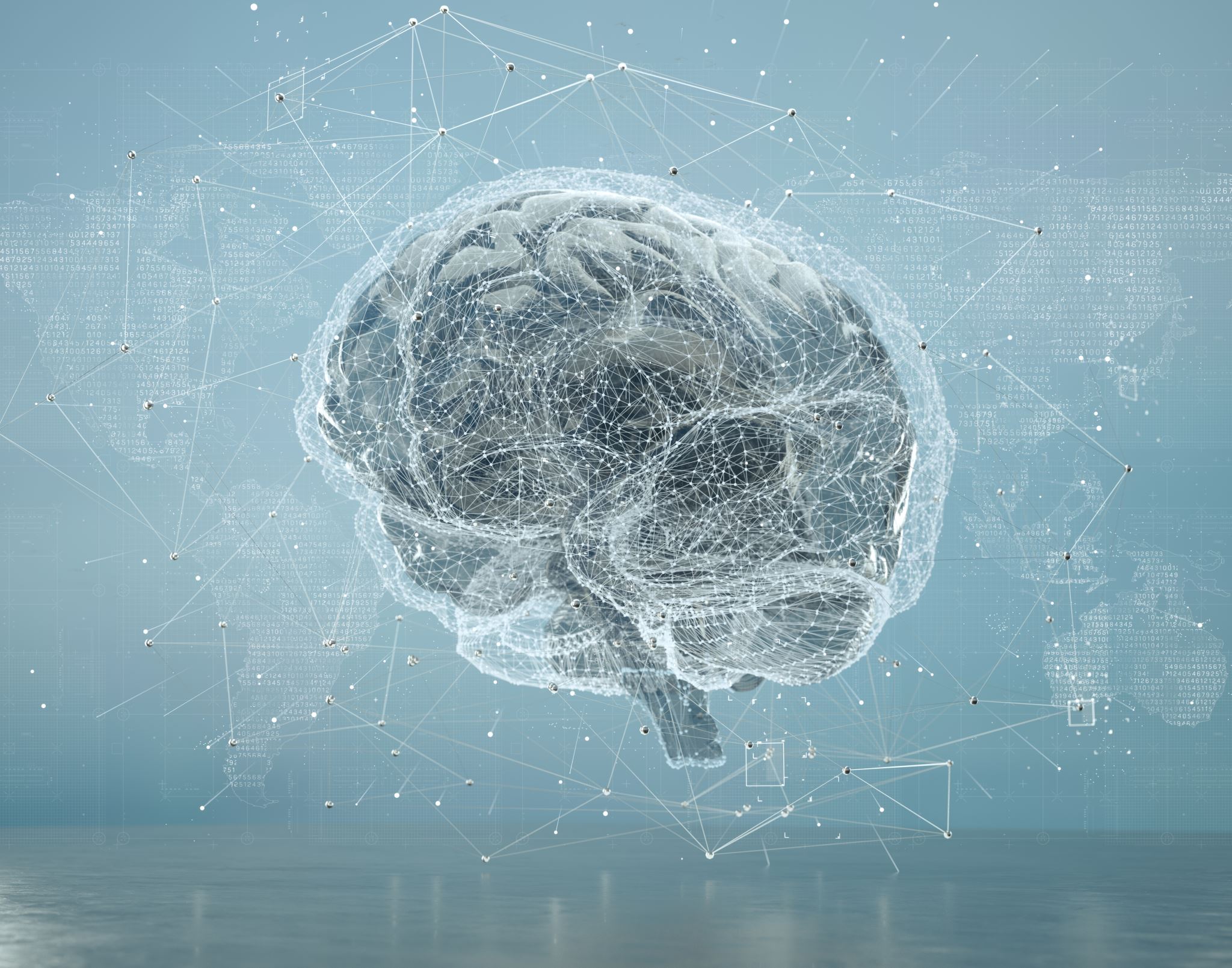 Prostor pro dotazy
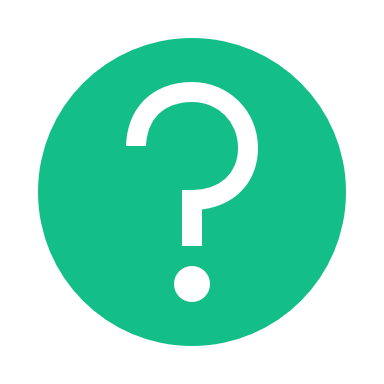 klima@fss.muni.cz
Předmět: PBB011 / PGB005